Crédito de ICMS na transferência de mercadoria entre estabelecimentos de mesma titularidade
André Felix Ricotta de Oliveira
Doutor e Mestre PUC/SP, Advogado e Coordenador do Curso Tributação do Consumo e IBET São José dos Campos (SP)
Supremo Tribunal Federal AgRE 1.255.885
- Tema 1099
“Não incide ICMS no deslocamento de bens de um estabelecimento para outro do mesmo contribuinte localizados em estados distintos, visto não haver a transferência da titularidade ou a realização de ato de mercancia”.
Princípio da não-cumulatividade

“§ 2º O imposto previsto no inciso II atenderá ao seguinte:
I - será não cumulativo, compensando-se o que for devido em cada operação relativa à circulação de mercadorias ou prestação de serviços com o montante cobrado nas anteriores pelo mesmo ou outro Estado ou pelo Distrito Federal;
II - a isenção ou não-incidência, salvo determinação em contrário da legislação:
a) não implicará crédito para compensação com o montante devido nas operações ou prestações seguintes;
b) acarretará a anulação do crédito relativo às operações anteriores;”
Mero deslocamento e o ICMS
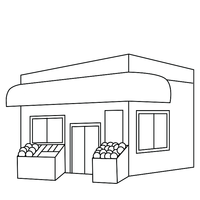 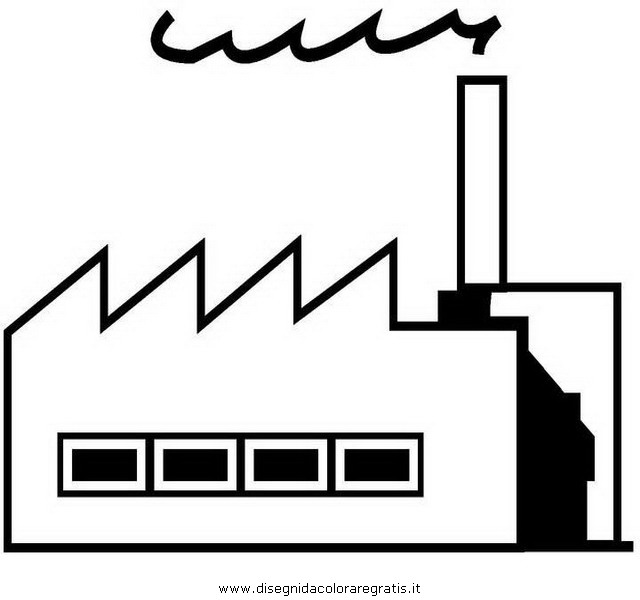 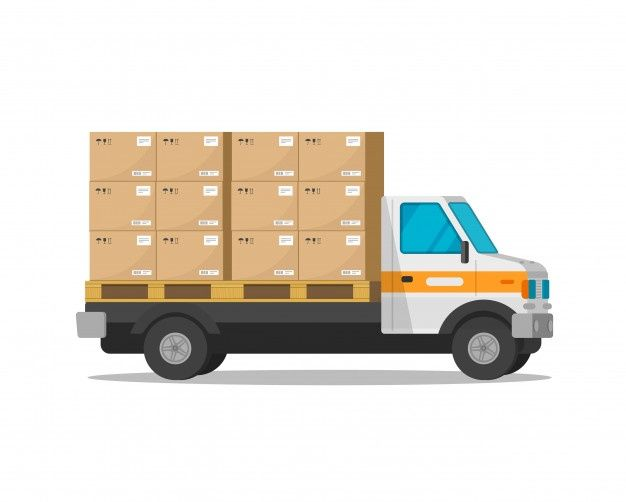 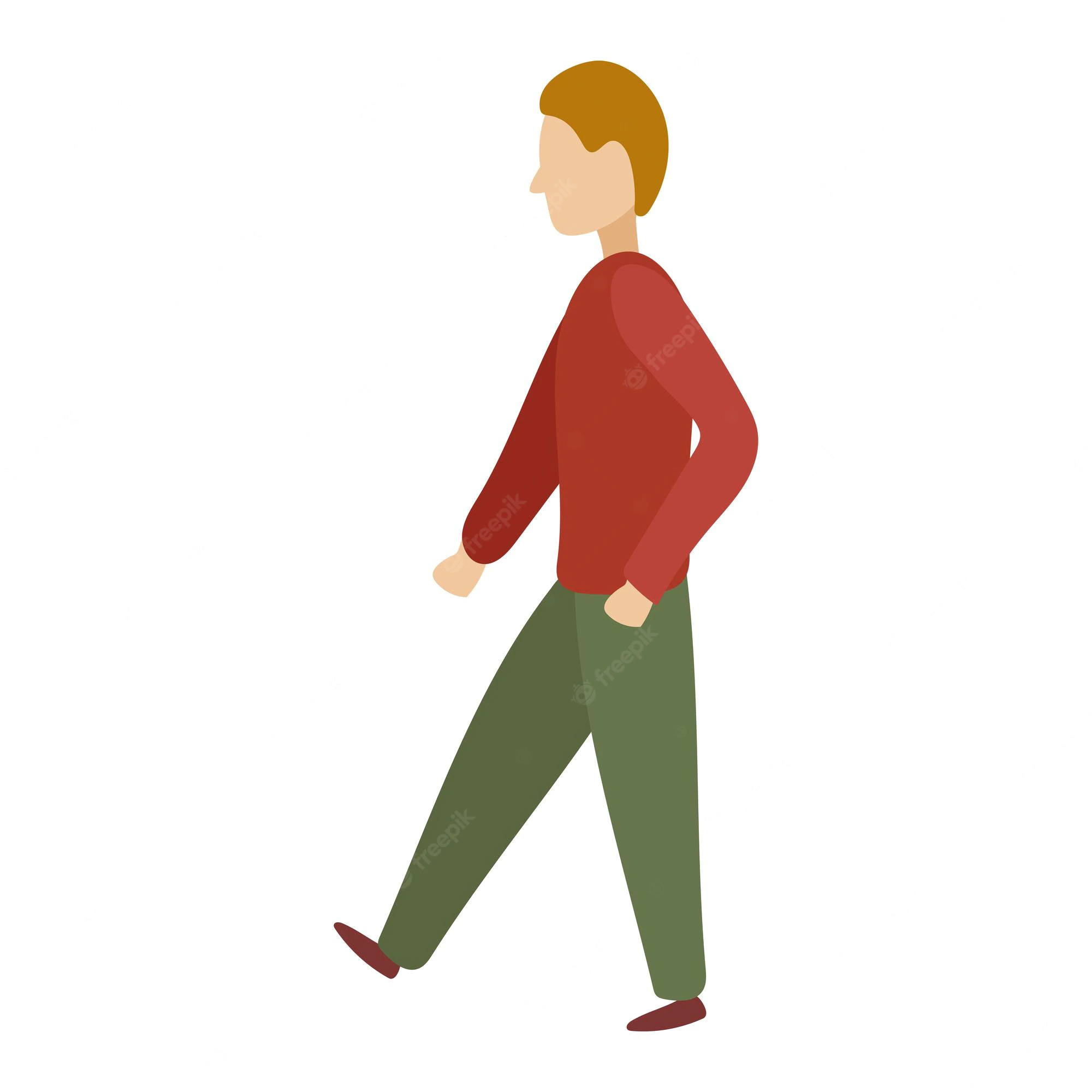 Antigo ICM e o STF em 1975

“ICM. Para sua incidência não basta o simples deslocamento físico da mercadoria do estabelecimento comercial, industrial ou produtor. Faz-se mister que a saída importe num negócio jurídico ou operação econômica.
Embargos conhecidos e recebidos”.
Ministro Aliomar Baleeiro, que entendia que o ICM pressupunha “negócio jurídico, que transfira o domínio da coisa duma para outra pessoa. Os estabelecimentos da mesma Empresa são uma só pessoa”.
(RE nº 75.026/RS)
ICMS e as Unidades da Federação insistindo 

 inc. I. do art. 12 da Lei Complementar n° 87/1996: 
“considera-se ocorrido o fato gerador do imposto no momento da saída de mercadoria de estabelecimento de contribuinte, ainda que para outro estabelecimento do mesmo titular”.
Princípio da autonomia dos estabelecimentos
Art. 11. O local da operação ou da prestação, para os efeitos da cobrança do imposto e definição do estabelecimento responsável, é:
§ 3º Para efeito desta Lei Complementar, estabelecimento é o local, privado ou público, edificado ou não, próprio ou de terceiro, onde pessoas físicas ou jurídicas exerçam suas atividades em caráter temporário ou permanente, bem como onde se encontrem armazenadas mercadorias, observado, ainda, o seguinte:
II - é autônomo cada estabelecimento do mesmo titular;
- STF e ADC 49

“DIREITO CONSTITUCIONAL E TRIBUTÁRIO. AÇÃO DECLARATÓRIA DE CONSTITUCIONALIDADE. ICMS. DESLOCAMENTO FÍSICO DE BENS DE UM ESTABELECIMENTO PARA OUTRO DE MESMA TITULARIDADE. INEXISTÊNCIA DE FATO GERADOR. PRECEDENTES DA CORTE. NECESSIDADE DE OPERAÇÃO JURÍDICA COM TRAMITAÇÃO DE POSSE E PROPRIDADE DE BENS. AÇÃO JULGADA IMPROCEDENTE.
1. Enquanto o diploma em análise dispõe que incide o ICMS na saída de mercadoria para estabelecimento localizado em outro Estado, pertencente ao mesmo titular, o Judiciário possui entendimento no sentido de não incidência, situação esta que exemplifica, de pronto, evidente insegurança jurídica na seara tributária. Estão cumpridas, portanto, as exigências previstas pela Lei n. 9.868/1999 para processamento e julgamento da presente ADC.
2. O deslocamento de mercadorias entre estabelecimentos do mesmo titular não configura fato gerador da incidência de ICMS, ainda que se trate de circulação interestadual. Precedentes.
3. A hipótese de incidência do tributo é a operação jurídica praticada por comerciante que acarrete circulação de mercadoria e transmissão de sua titularidade ao consumidor final.
4. Ação declaratória julgada improcedente, declarando a inconstitucionalidade dos artigos 11, §3º, II, 12, I, no trecho “ainda que para outro estabelecimento do mesmo titular”, e 13, §4º, da Lei Complementar Federal n. 87, de 13 de setembro de 1996.
Mero deslocamento

RE 93.523/AM, Ministro Cordeiro Guerra, restou consignado entendimento que:
“Em plenário decidiu esta Corte:
“Não basta simples deslocamento físico da mercadoria do estabelecimento. Faz-se mister que a saída importe num negócio jurídico ou operação econômica.” (ERE 75.026 – idem)
...
O simples deslocamento físico da mercadoria, sem circulação econômica ou jurídica não legítima a incidência do ICM”.
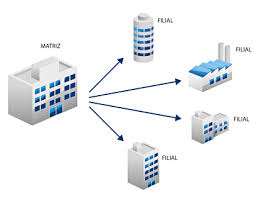 Art. 25 da LC 87/96
O direito ao crédito e o STF

“ICMS – CREDITAMENTO – EMPRESA PRESTADORA DE SERVIÇOS DE TELEFONIA MÓVEL – APARELHO CELULAR – CESSÃO EM COMODATO – POSSIBILIDADE. Observadas as balizas da Lei Complementar nº 87/1996, é constitucional o creditamento de Imposto sobre Operações relativas à Circulação de Mercadorias – ICMS cobrado na entrada, por prestadora de serviço de telefonia móvel, considerado aparelho celular posteriormente cedido, mediante comodato”.
(RE 1.141.756)
Tema nº 1.052: “Observadas as balizas da Lei Complementar nº 87/1996, é constitucional o creditamento de Imposto sobre Operações relativas à Circulação de Mercadorias – ICMS cobrado na entrada, por prestadora de serviço de telefonia móvel, considerado aparelho celular posteriormente cedido mediante comodato”.
voto do Ministro Marco Aurélio
“O enfoque sinaliza não exaurido, pelo constituinte de 1988, o alcance da não cumulatividade, ensejando campo à regulamentação via lei complementar, observada a moldura delineada no texto constitucional. Ao exercê-la, o legislador buscou prestigiar a neutralidade fiscal na cadeia de produção, adotando o critério do crédito financeiro em vez do físico, nos termos do artigo 20 da Lei de regência: Art. 20. Para a compensação a que se refere o artigo anterior, é assegurado ao sujeito passivo o direito de creditar-se do imposto anteriormente cobrado em operações de que tenha resultado a entrada de mercadoria, real ou simbólica, no estabelecimento, inclusive a destinada ao seu uso ou consumo ou ao ativo permanente, ou o recebimento de serviços de transporte interestadual e intermunicipal ou de comunicação”.
CONCLUSÃO
o contribuinte o direito da manutenção do crédito de ICMS quando transfere mercadorias entre seus próprios estabelecimentos, devendo o crédito do imposto acompanhar o deslocamento da mercadoria dentro da empresa, e assim essa pode utilizá-lo para abater dos débitos do próprio imposto, em respeito ao princípio da não cumulatividade e da neutralidade fiscal.

Devem os Estados e o Distrato Federal aceitar o direito ao crédito do ICMS e buscar uma regulamentação para dar maior segurança jurídica às relações jurídico tributárias entre fisco e contribuinte.
MUITO OBRIGADO!
andrefelix@felixricotta.com.br